CORSO TEORICO-PRATICO DI ECO-DOPPLER DEGLI ARTI  Ospedale “San Paolo” 
Memorial Vito Zupo  
LO STUDIO  DELLE ARTERIE RENALI
Bari Ottobre 2021
Claude Franceschi Hôpital saint Joseph Paris
Stenosi Arteria Renale
Hemodinacamente significativa
Emboli di placca
Caduta di pressione
Renina Angiotensina
Nefropatia Ischemica
Atrofiae tubulo- interstiziale
Atrofia glomérulare
Auto regolazione
HTA
Nefroangiosclerosi
IRC
ECD fà la diagnosi di Stenosi 
poi
VERO che BASTA TRATTARE la Stenosi ?
	Chirugia
	Endo-vascolare ( stenting)
Per CURARE Ipertenzione e IRC ? 	 IRC!
NO!
Doppo ASTRAL, CORAL study ( AHA 2013)
« Renal artery stenting no better than medical therapy alone »
947 pz 
Stenosi ≥ 60%  età media 69 anni
2 o > medicinali o
IR moderata
LA PERCENTUALE DI STENOSI NON E UN CRITERIO EMODINAMICO VALIDO ?
NO!
.
LA SIGNIFICAVITA EMODINAICA, DIPENDE
della PERDITA 
di CARICO PRESSORIO del FLUSSO ARTERIOSO.
LA PERDITA DI CARICO DEL FLUSSO ARTERIOSO aumenta con 
 1-la reduzione del calibro del lume 
 2-la lungueza del lume qualche sia il calibro dell’arteria 
dunque non della percentuale di stenosi.
3- La reduzione delle resistenze distali 
4- La velocità del flussso nella stenosi 
POISEUILLE Perdita  di carico ∆p = v 8 l η  /π r 4 
v= VELOCITA
l = lunguezza della stenosi
η= VISCOSITA
r= raggio della stenosi
Perdita  di carico ∆p = v 8 l η  /π r 4 
v= VELOCITA
l = lunguezza della stenosi
η= VISCOSITA
r= raggio della stenosi
La velocità aumenta quando:
	Cresce la pressione amonte o
	Si abbassa la resitenza avalle
CIOE 
Per lo stesso calibro residuo, la perdita di carico si ridura con l’aumento delle resistenze micro-circolatorie corticalid’avalle , cosi anche se molto serrata una stenosi puo non essere emodinamicamente significativa.
Perdita  di carico ∆p = v 8 l η  /π r 4 
v= VELOCITA
l = lunguezza della stenosi
η= VISCOSITA
r= raggio della stenosi
DATI EMODINAMICI DOPPLER 

1-Velocità TORBOLENTE : superato il numero di Reynolds

2-Allungamento del tempo di crescita sistolica della velocità
TURBOLENZE = SOFFIO             = PERDITA DI CARICO
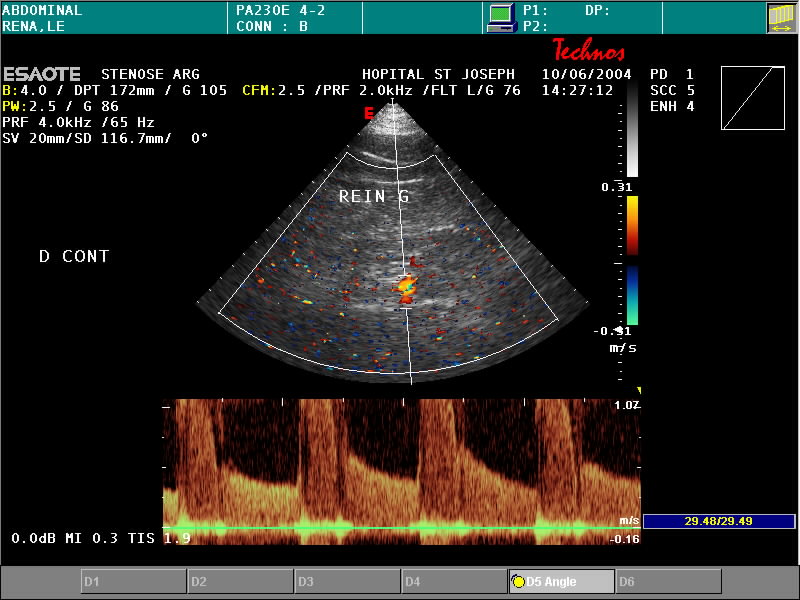 Mesosistoliche , percepibili all’audio, affermano il carattere emodinamico anche se non  lo possono quantificare.
TORBOLENZE
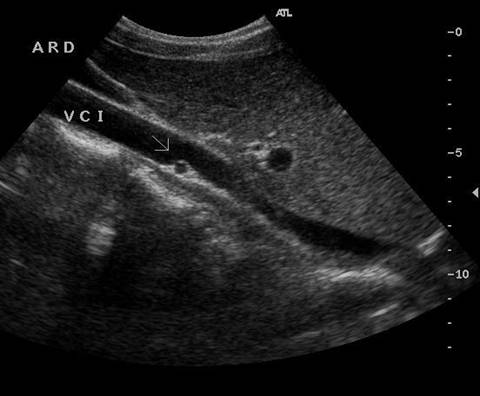 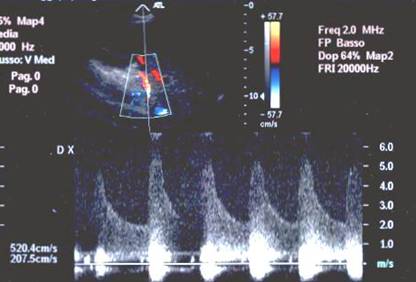 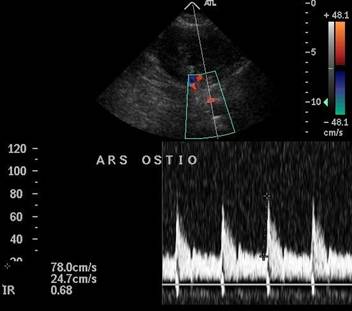 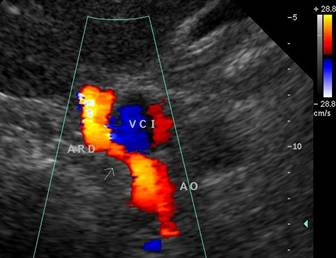 Valutazione quantitativa della perdita di carico avalle della stenosi (all’ ilo).
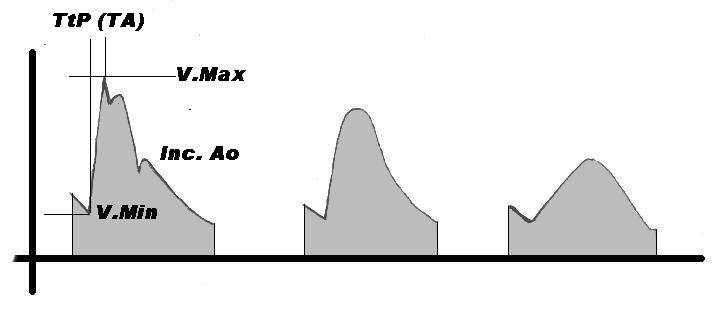 T.salita
Normal
Slight demodulation
Demodulation
Tempo di salita < 80 msec
Demodulatzione Progressiva
IR  >0,55  <0,65
Tempo di salita aumentato
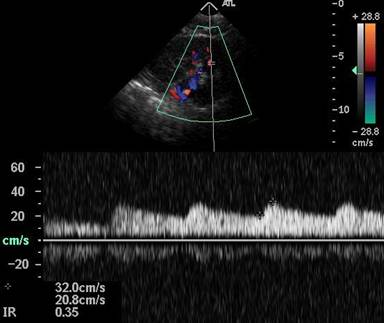 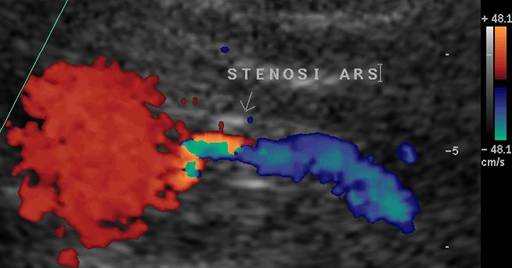 IR 0,35
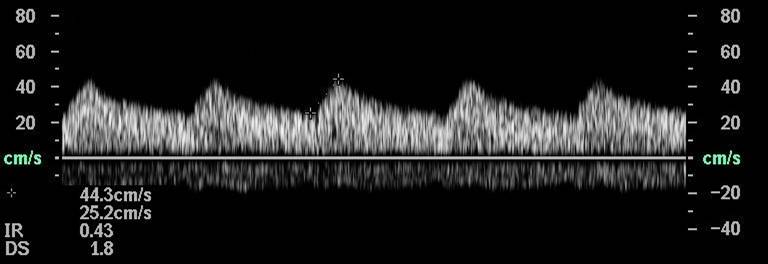 STENOSE
IR 0,43
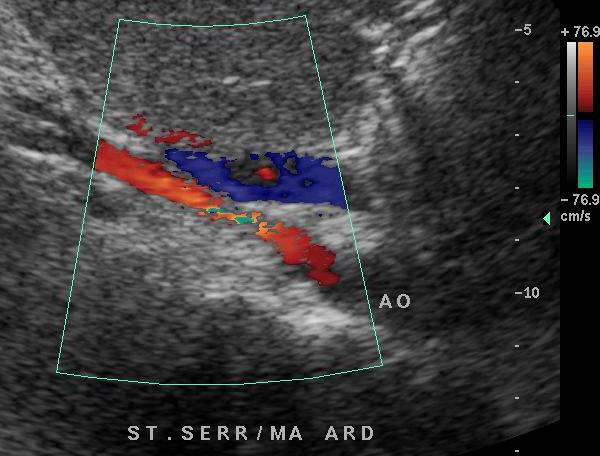 Tempo di salita aumentato
Sténose Hile
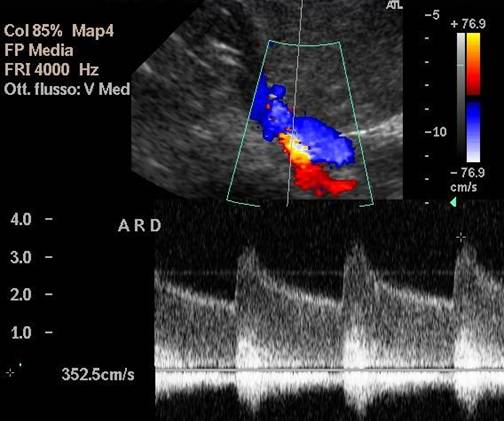 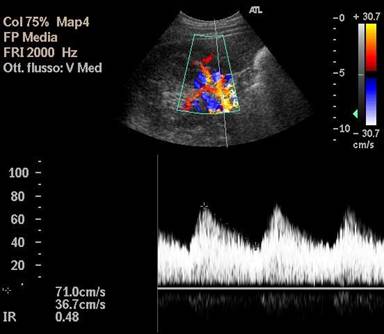 Stenose Ostiale
TURBOLENZE SOLO senza ritardo misurabile significa une stenosi significativa ma per ora  « pocco ».

La velocità massima è un criterio di sospetto, ma non di dignosi delle stenosi emodinamiche
Con un  IR = o > 0.8 ,  una stenosi, anche serratissima non è emodimica…e non va toccata tranne se una terapia IEC o ARA II riducce le  resistenze, con rischio di Insufficienza renale « funzionale » . Allora valle la pena uno stent!
Una stenosi pocco serrata puo diventare significativa se si abbasano, come quando une biopsia renale a creato una FAV!
Quando chercare una SAR ?
Asintomaticae: 
	-Polyvasculaire  ( athérome, takayasu, fibrodysplasie)
	-Souffle abdominal
Sintomatico:
	-HTA
	-IR
IN PRATICA
Nel anziano, come quelli dello studio CORAL: una vecchia Ipertenzione pottra essere associata ad una stosi dell’arteria renale ….ma no dovuta ad essa …e l’IR sara troppo alto per renderla emodinamivamente significativa
IN PRATICA
INVECE che :
Una Ipertenzione,
	Recente
	e/o Nel giovane 
VA SEMPRE INDAGATA con ECD, perche la probabilità di una stenosi significativa è alta e la possibilità di cura grande!
OSTACOLI al Indagine ECD:
-Gaz
-Movimenti del rene
-Movimenti respratori
-Errori di misura Doppler per angulazione incorrecta
LA SONDA D’ECOCARDIO è IDEALE!
	-Piccola finestra acoustica : passa meglia fra i gas e puo essere appogiata più profondo
	-Doppler pulsato ottimo e SOPRATUTTO il Doppler continuo  consente uno scorimento completo ,anche nelle zone « ceche » e non necessita l’apnea.
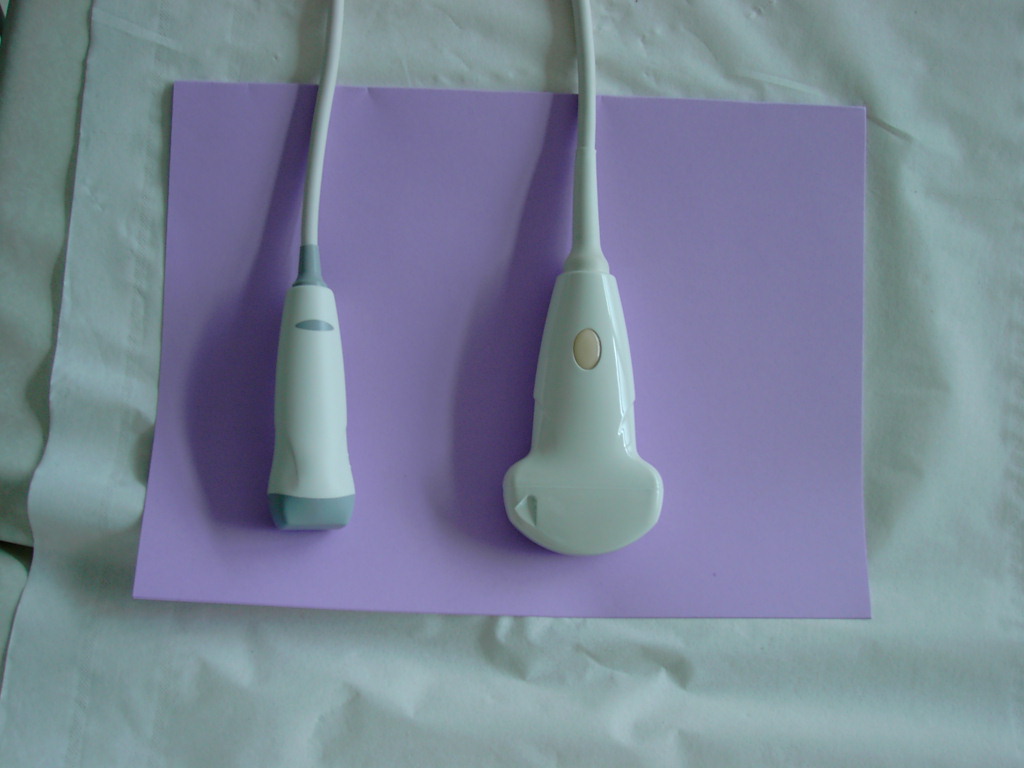 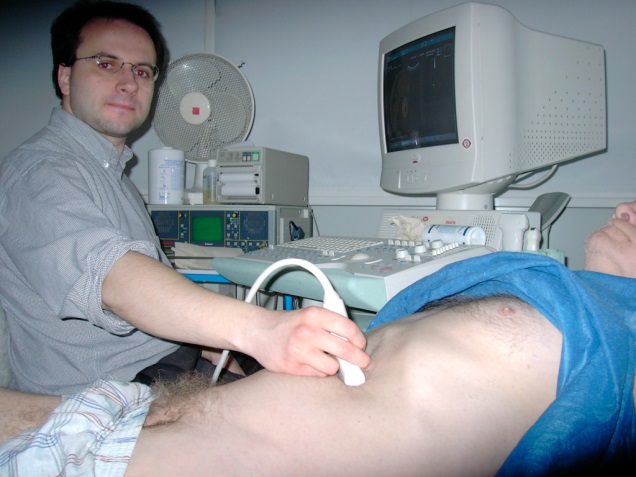 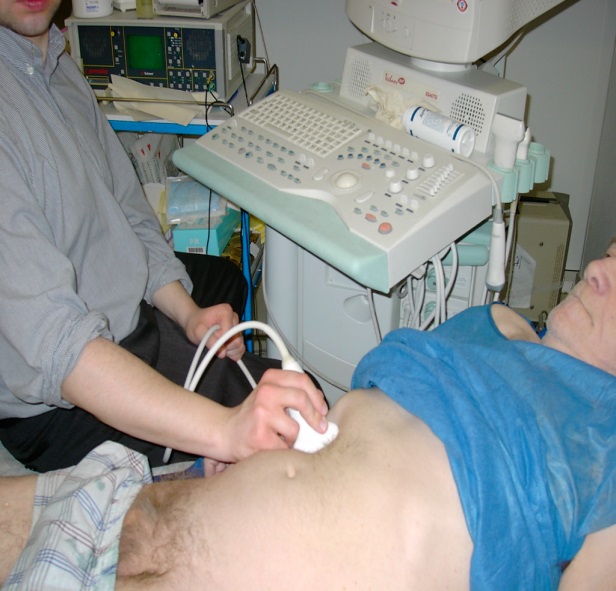 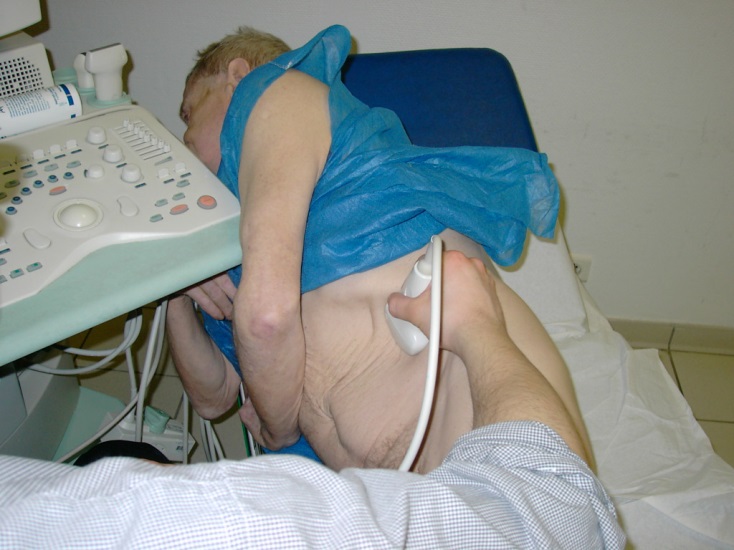 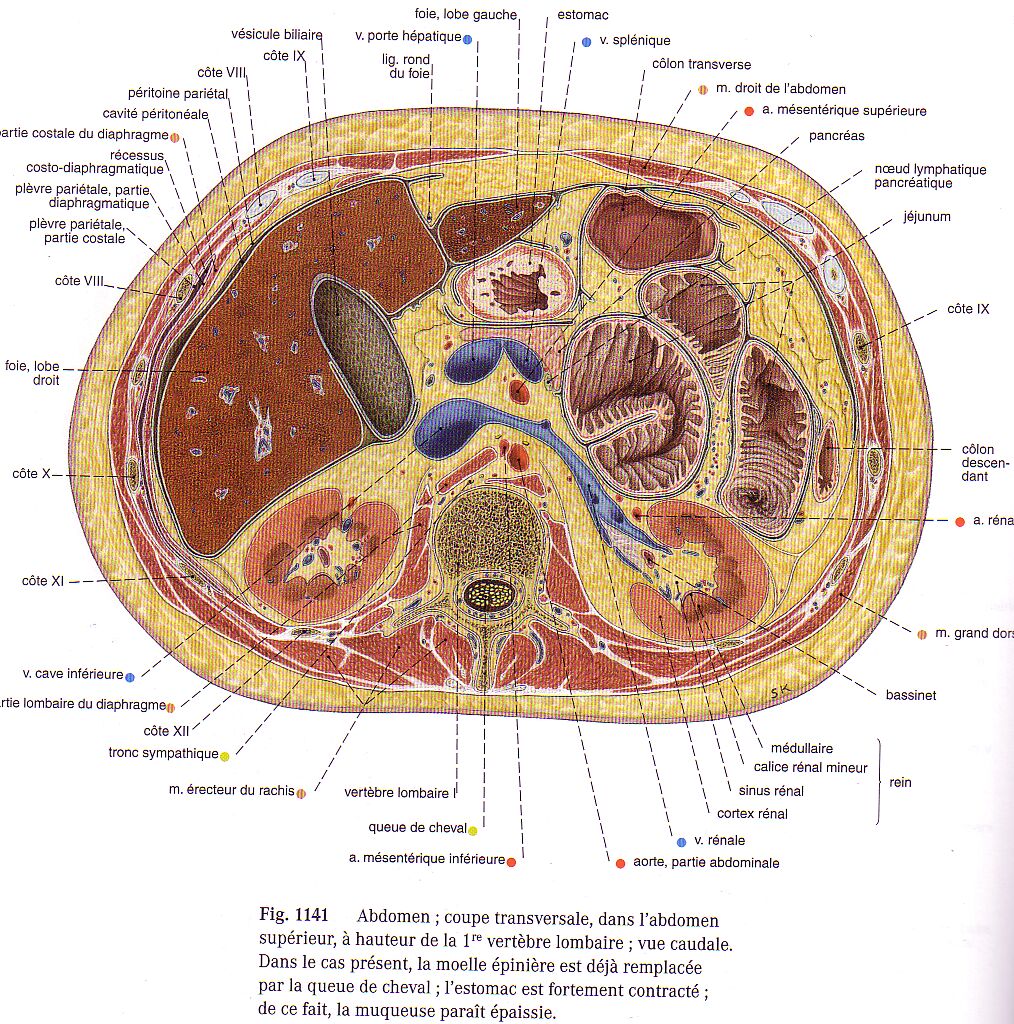 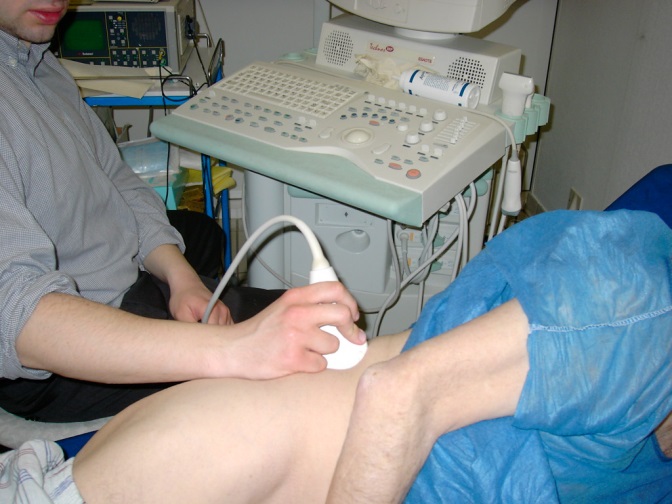 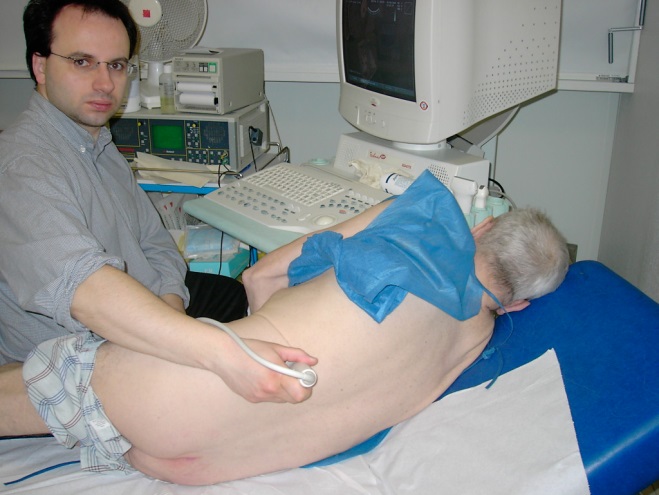 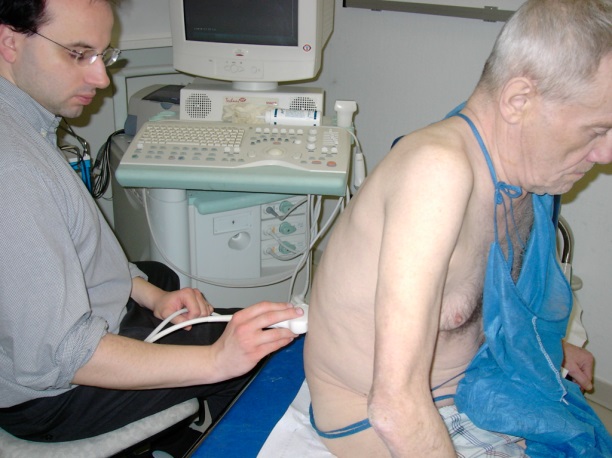 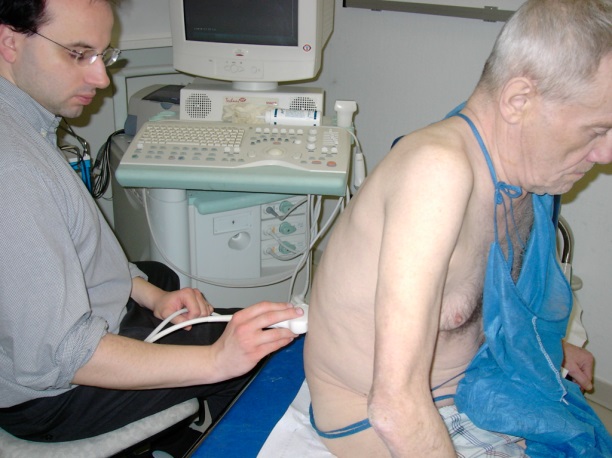 Via Anteriore e Laterale 
-Gaz
-Movimenti del rene
-Movimenti respratori
-Errori di misura Doppler per angulazione incorrecta
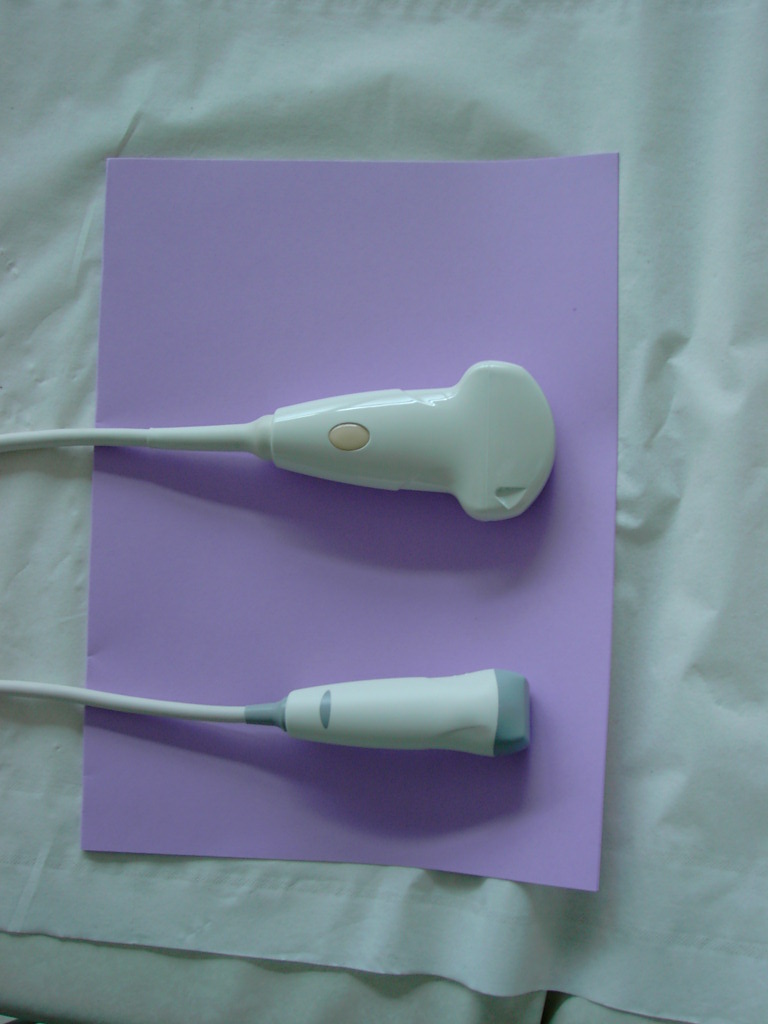 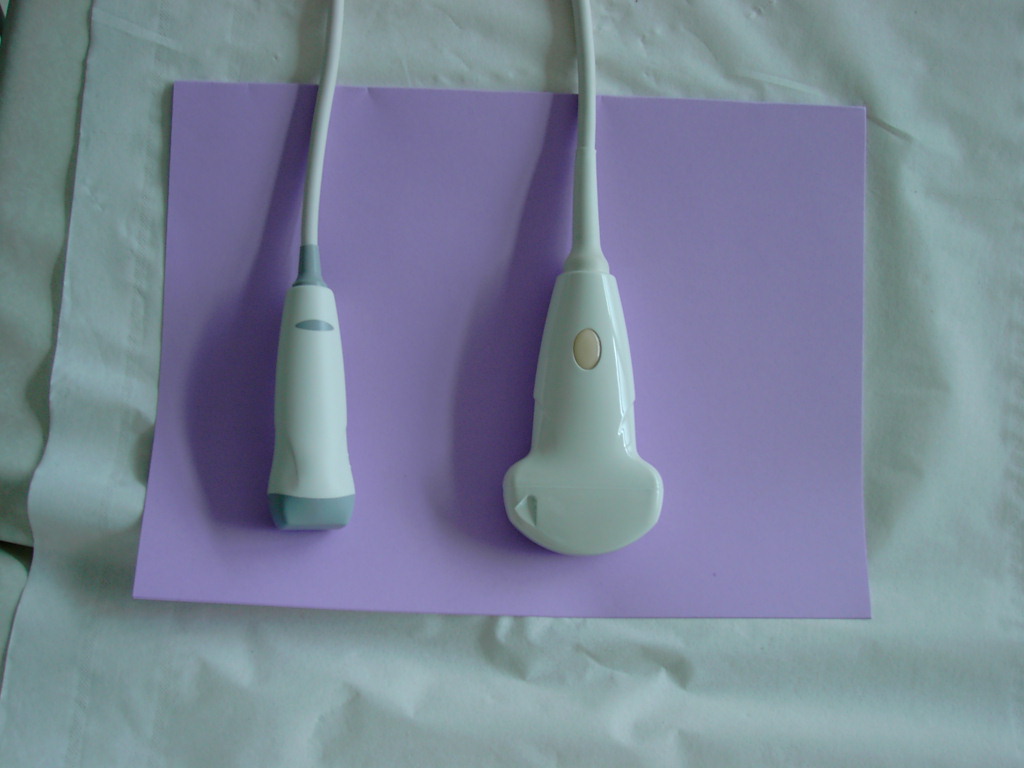 Voie antérieure
-Gaz
-Mouvements respiratoires ( mouvement paroi)
-Angulation de mesure Doppler incorrecte
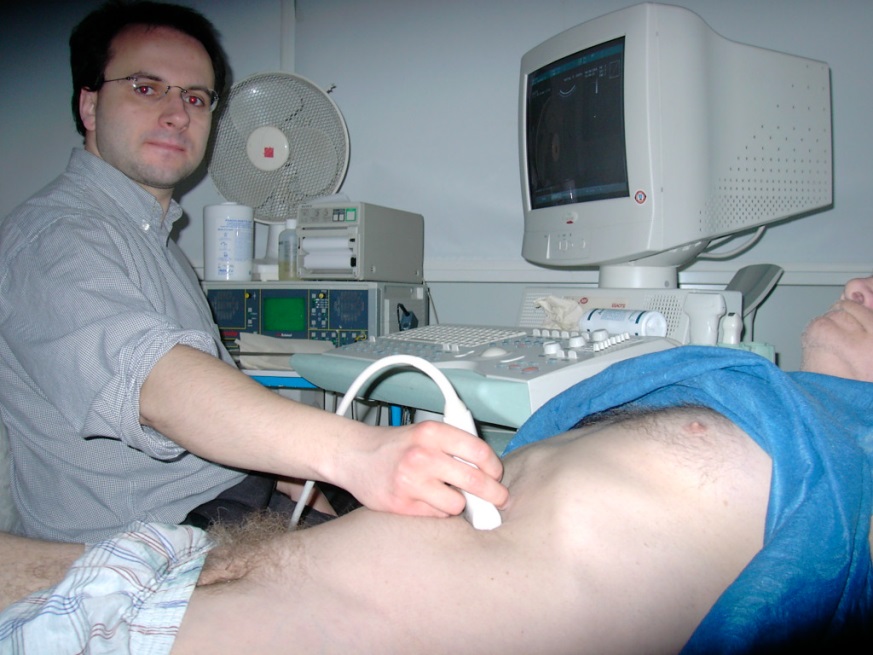 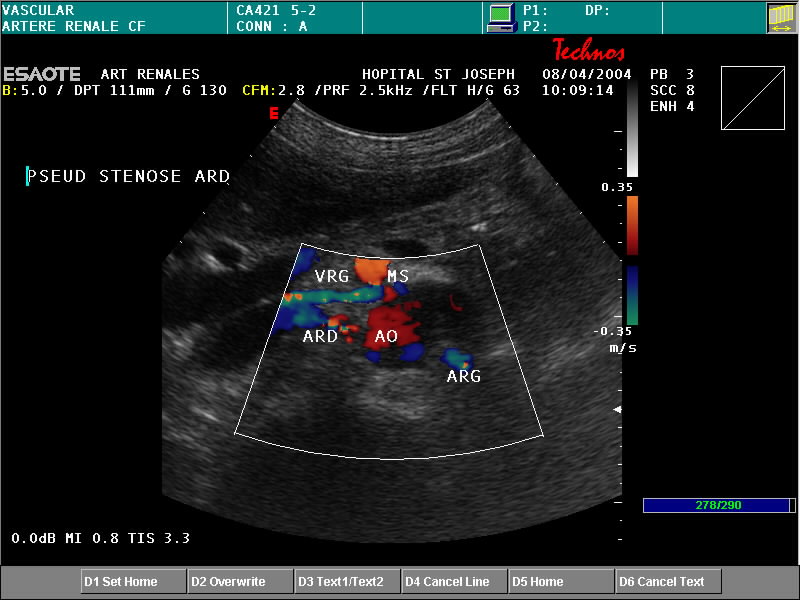 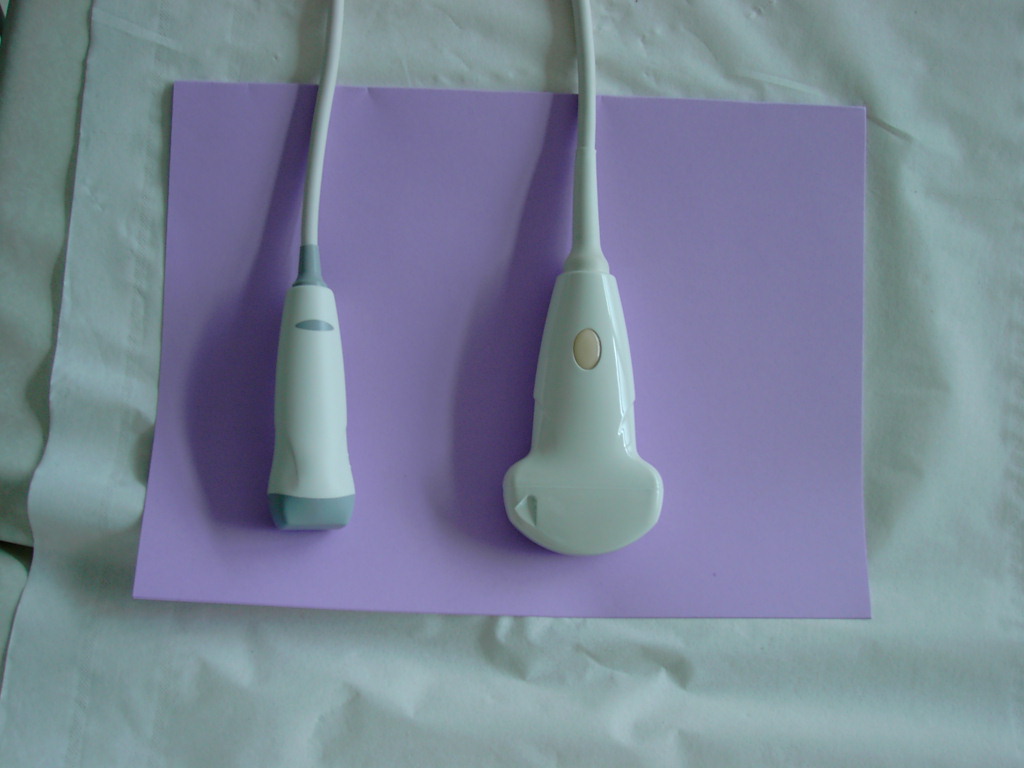 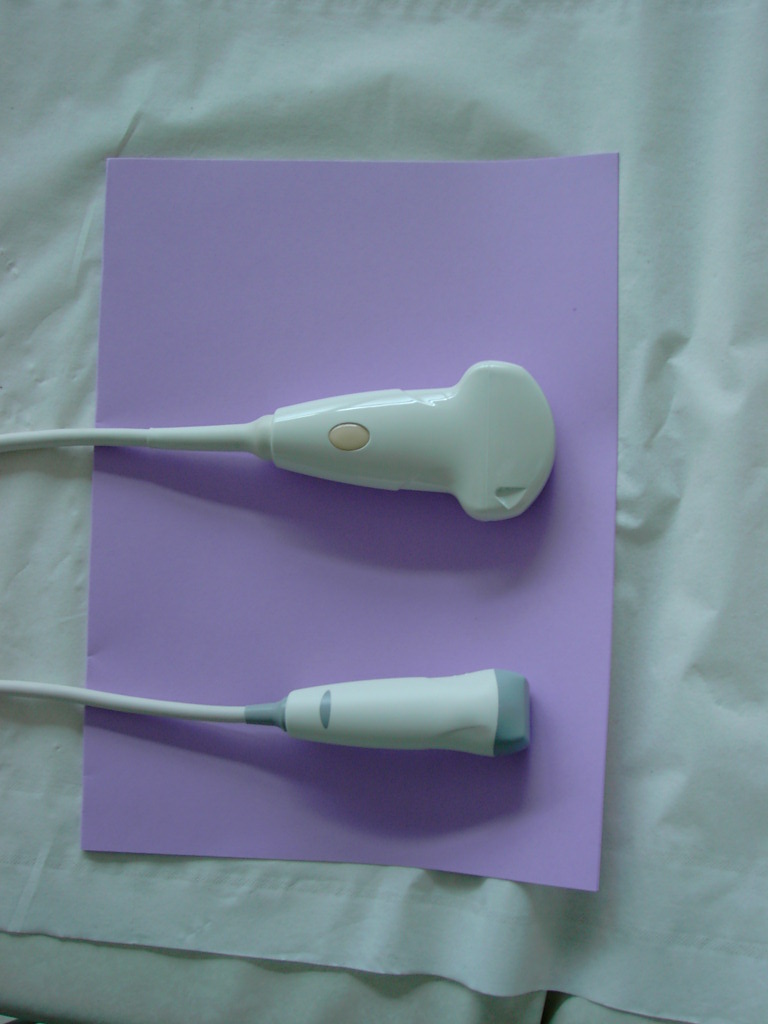 Voie latérale
-Gaz à gauche
-Mouvements respiratoires ( mouvement paroi)
-Angulation de mesure Doppler imparfaite
DECUBITUS LATERALE
Mobilizazione del rene e possibili piegatura posturale. ( falza stenosi)
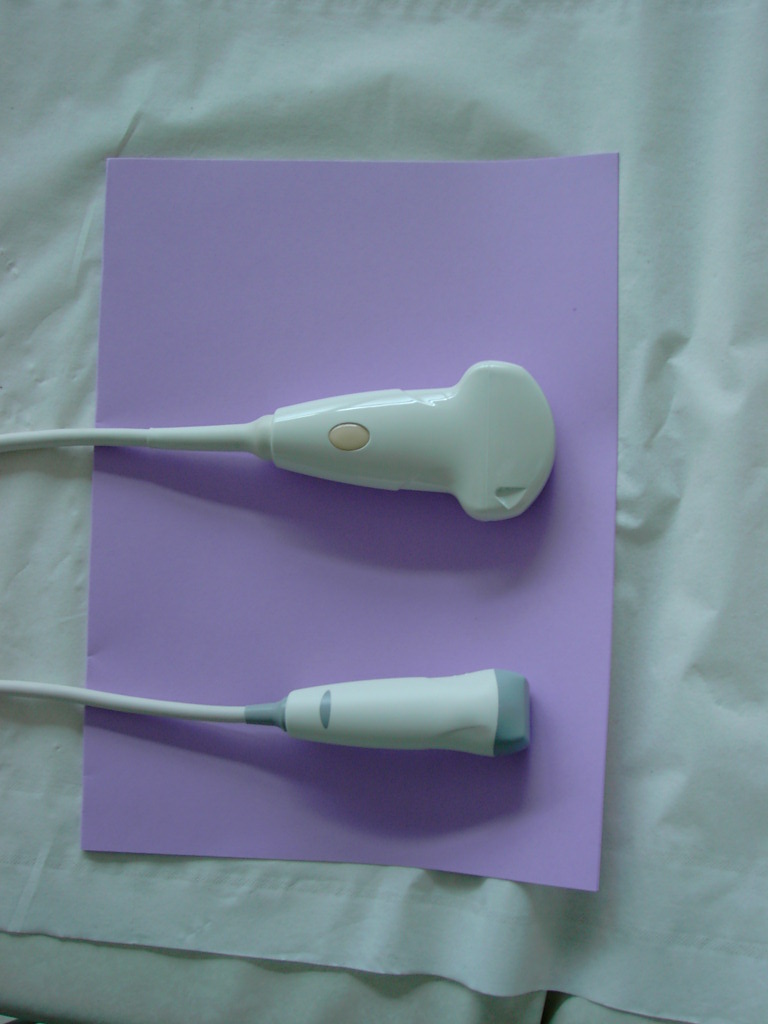 Mais mobilisation du rein et plicatures (fausses sténoses) possibles
Voie postéro-latérale décubitus latéral 
-Gaz =0
-Mouvements respiratoires limités
-Angulation de mesure Doppler optimale
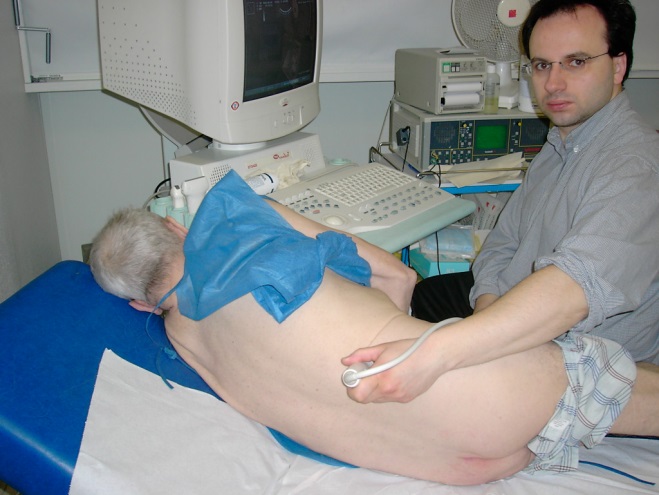 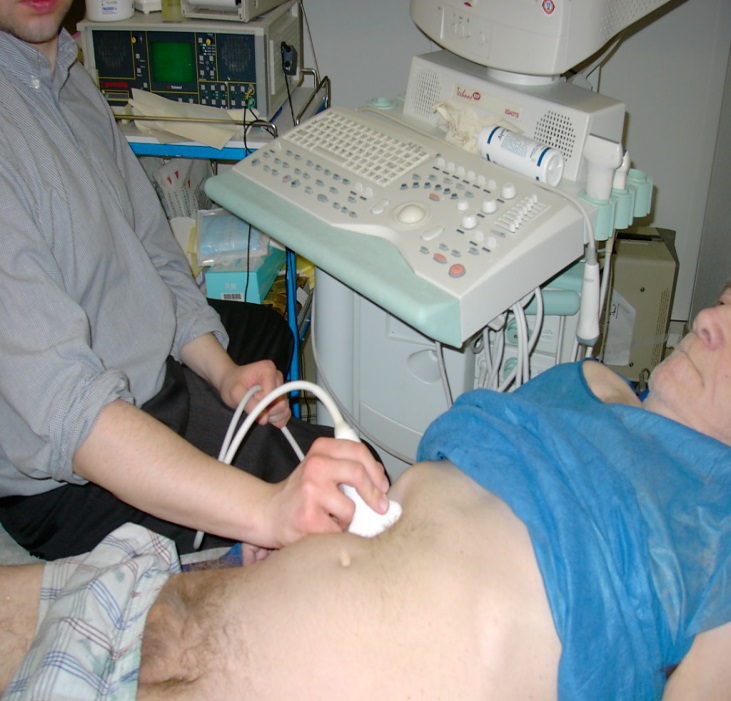 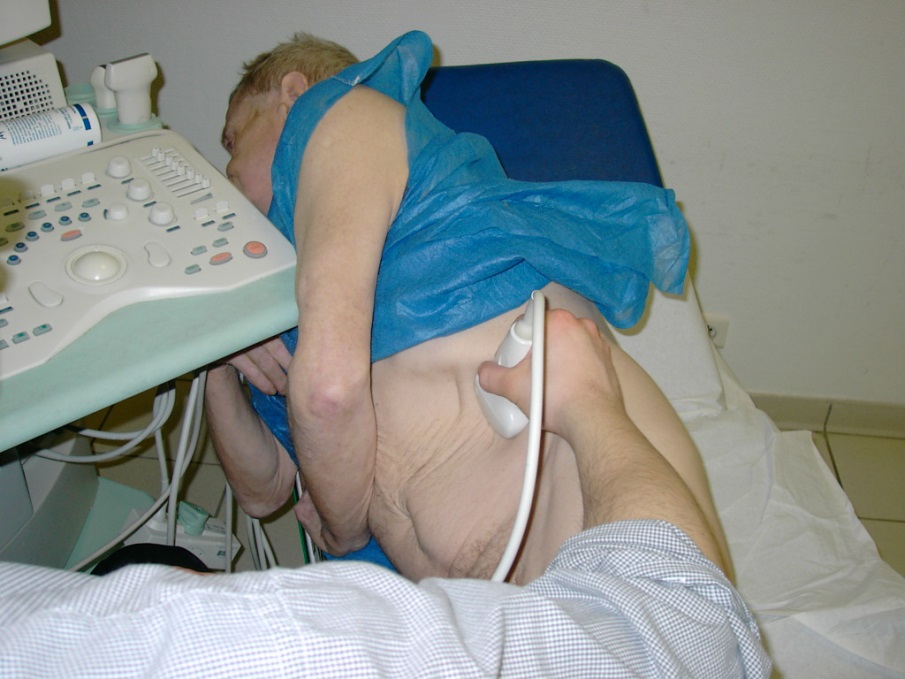 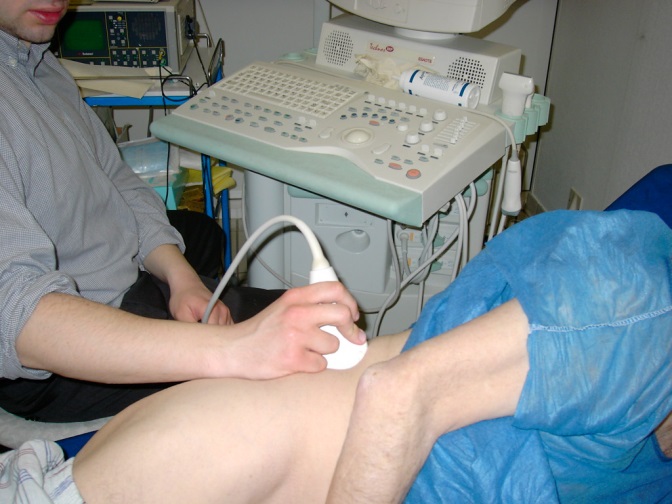 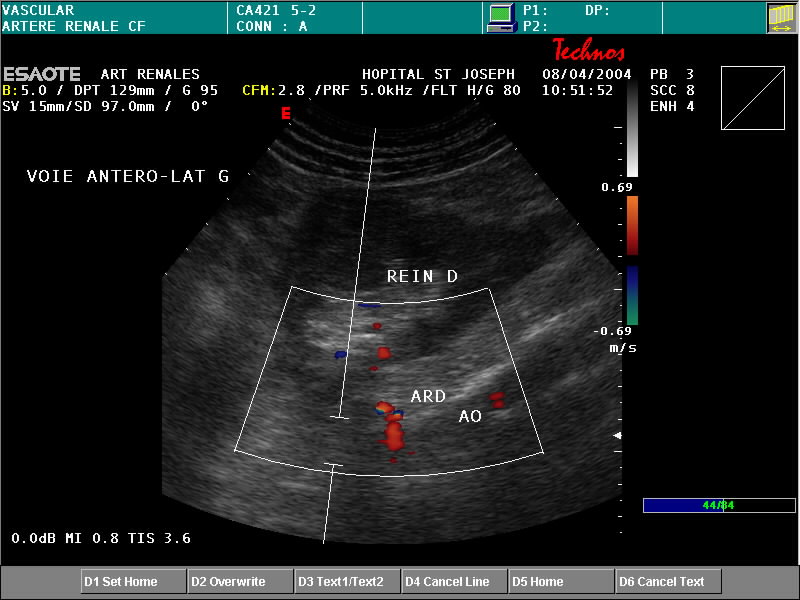 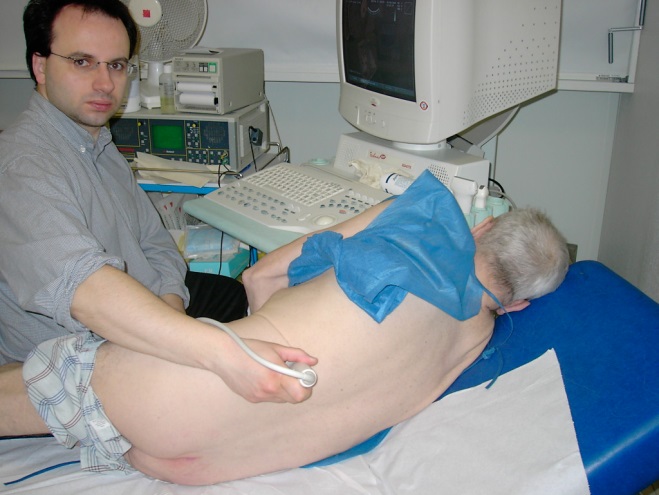 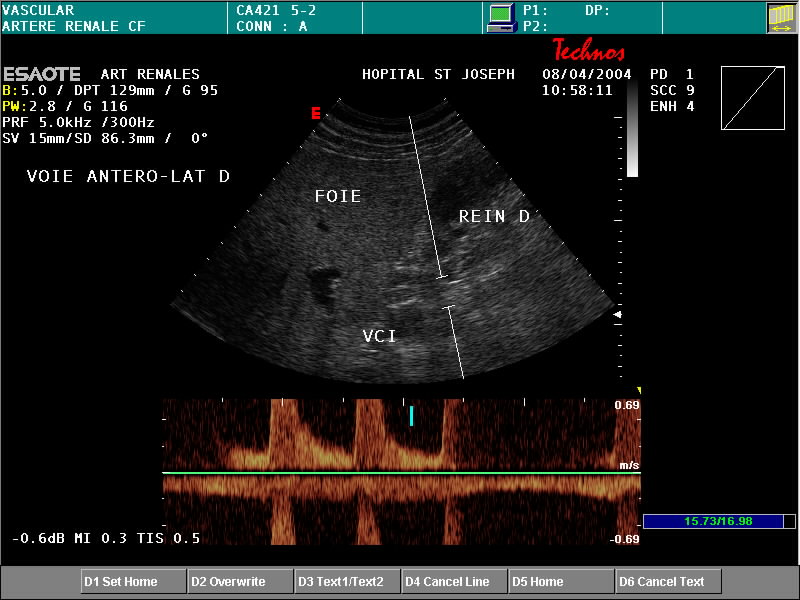 REIN G
ARG
Via Trans-Renal  Express In una sola incidenza:
Rene + Arteria INSIEME
Angolo Doppler OTTIMALE 
Senza Gaz: DIETA senza residui INUTILE
Movimenti respratori e addominali ridotti: APNEA INUTILE
Via postoro-laterale Semi Pancia giù. REIN DROIT
-Gaz =0
-Mouvements respiratoires limités
-Angulation de mesure Doppler optimale
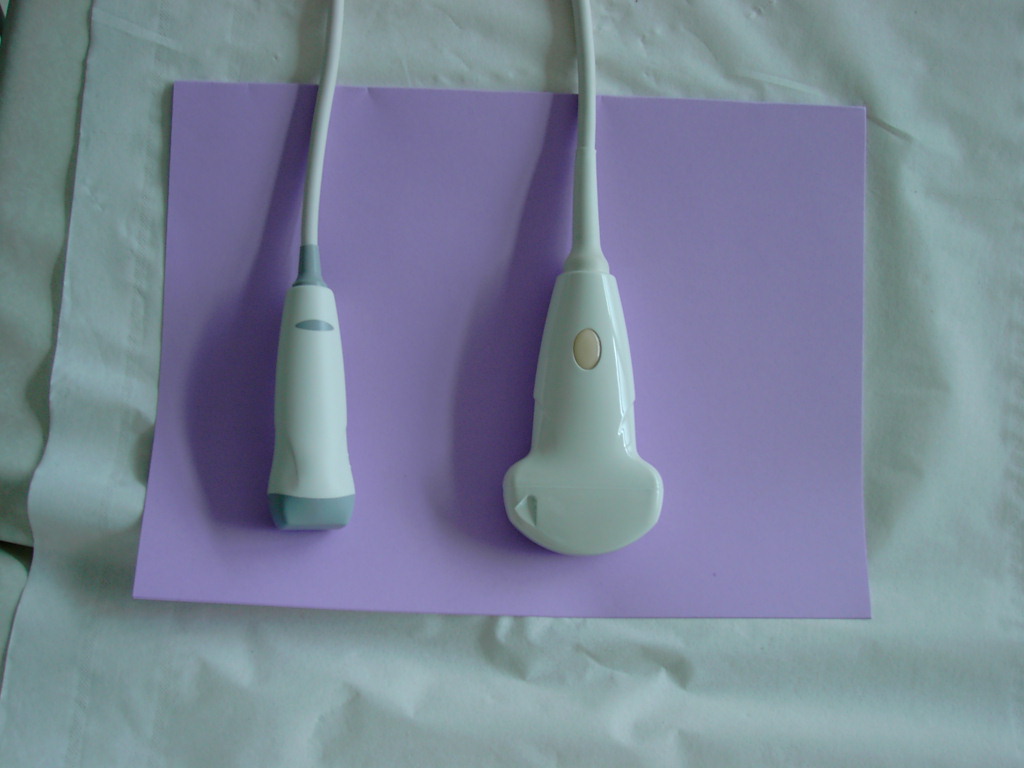 Rein maintenu en place
Doppler Pulsé avec Échantillon le plus grand possible
Ou Doppler continu PERMETTENT D’EVITER L’APNEE
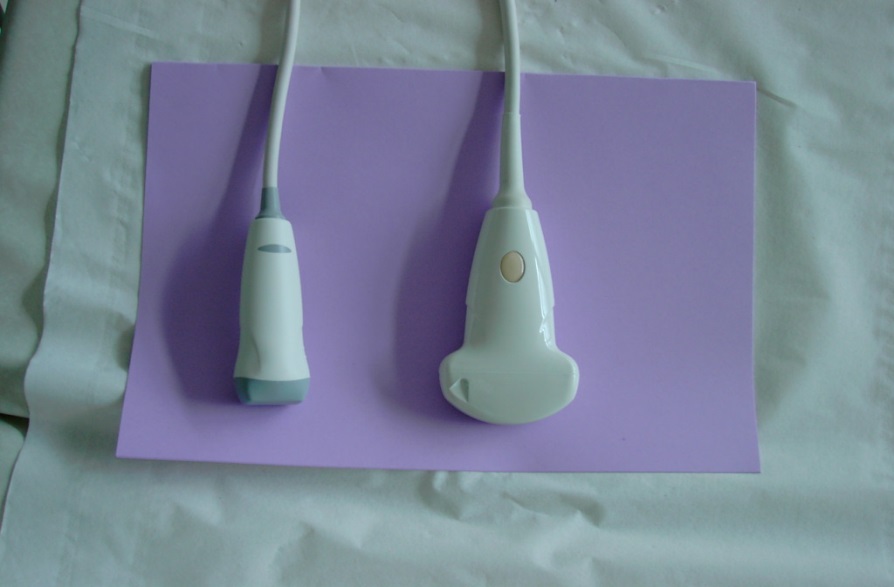 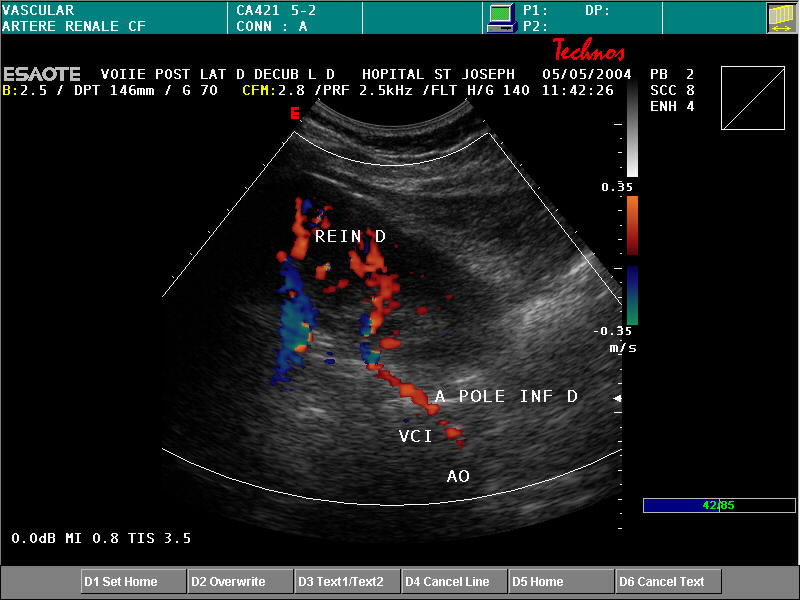 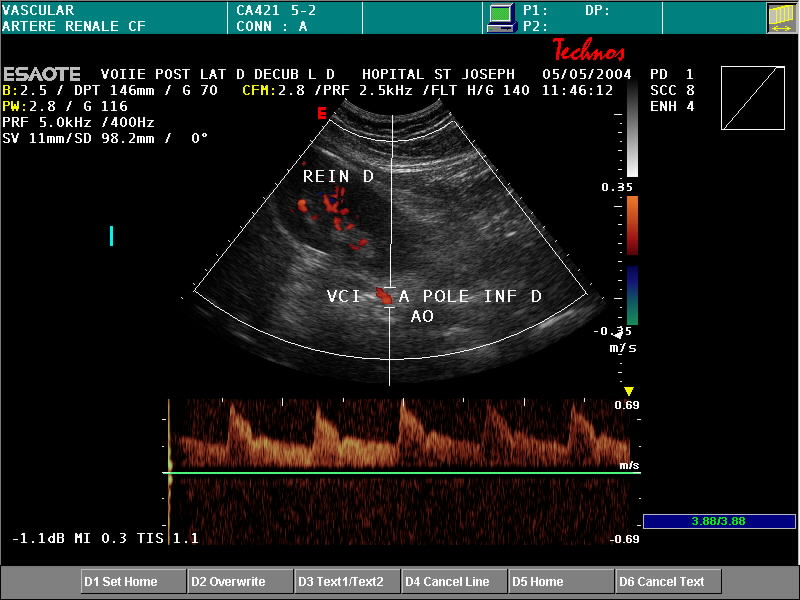 Doppler Pulsé avec Échantillon le plus grand possible
Ou Doppler continu PERMETTENT D’EVITER L’APNEE
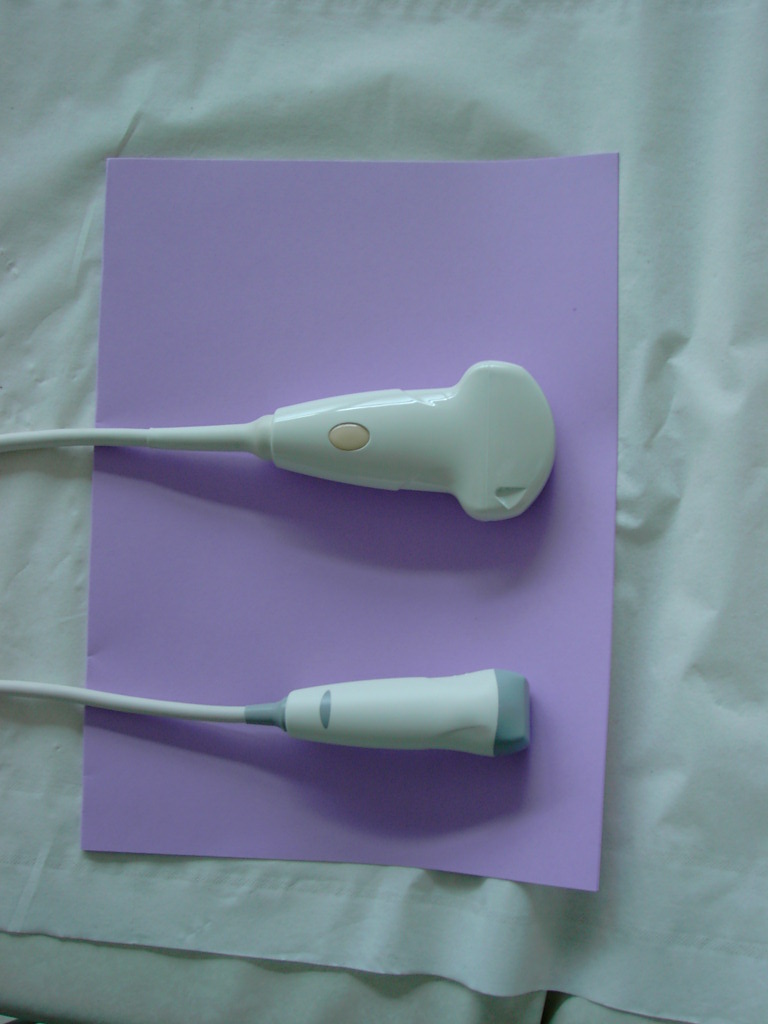 Rein maintenu en place
Via postoro-laterale Semi Pancia giù REIN GAUCHE
-Gaz =0
-Mouvements respiratoires limités
-Angulation de mesure Doppler optimale
Doppler Pulsé avec Échantillon le plus grand possible
Ou Doppler continu PERMETTENT D’EVITER L’APNEE
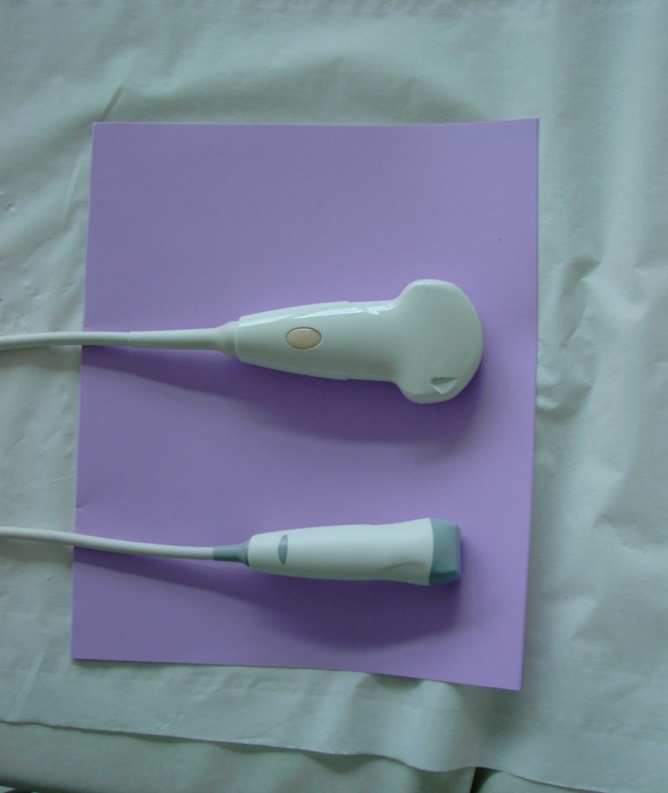 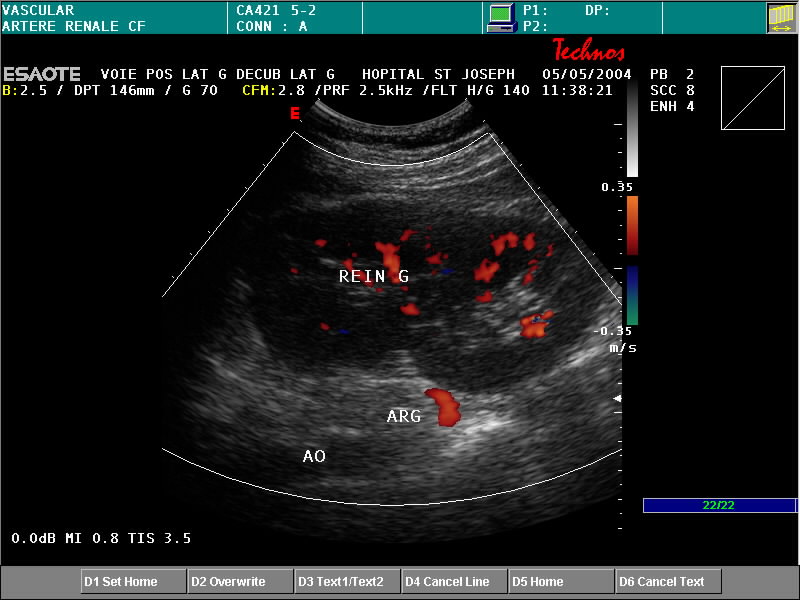 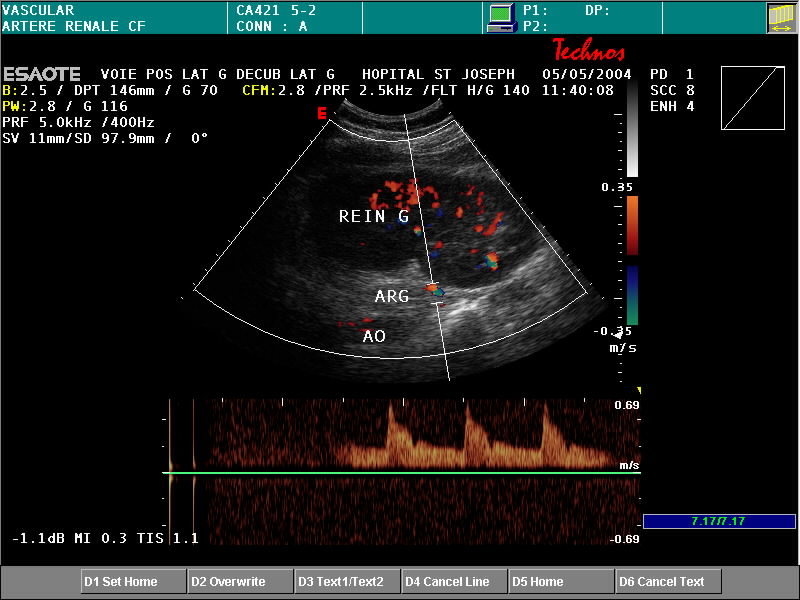 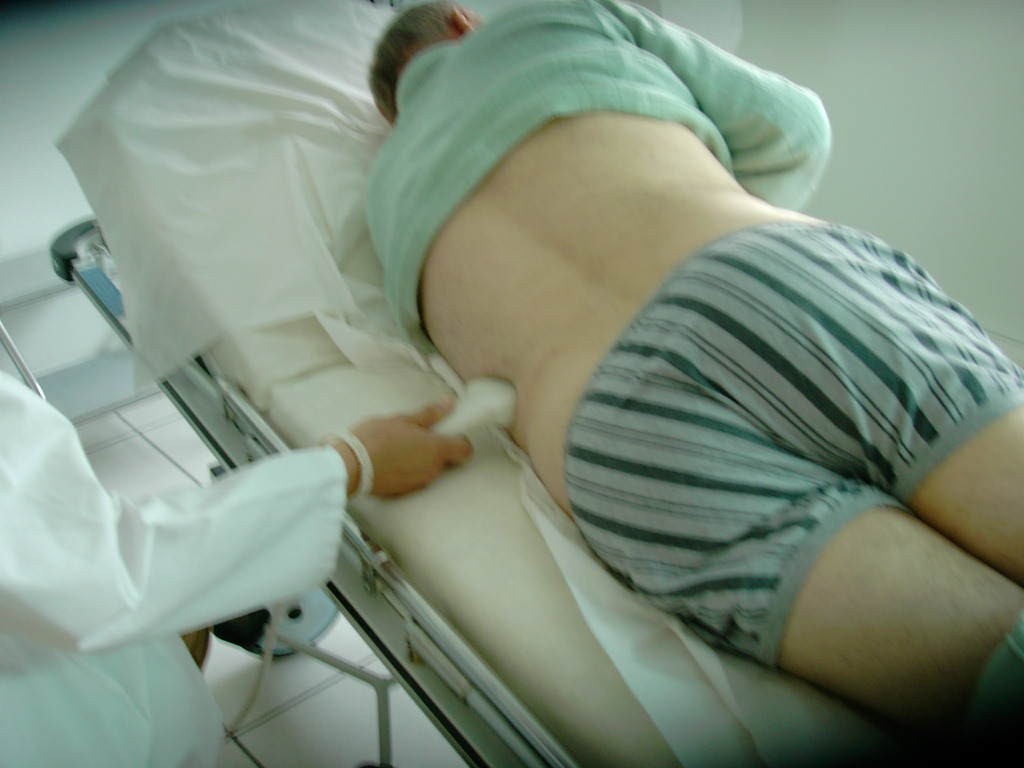 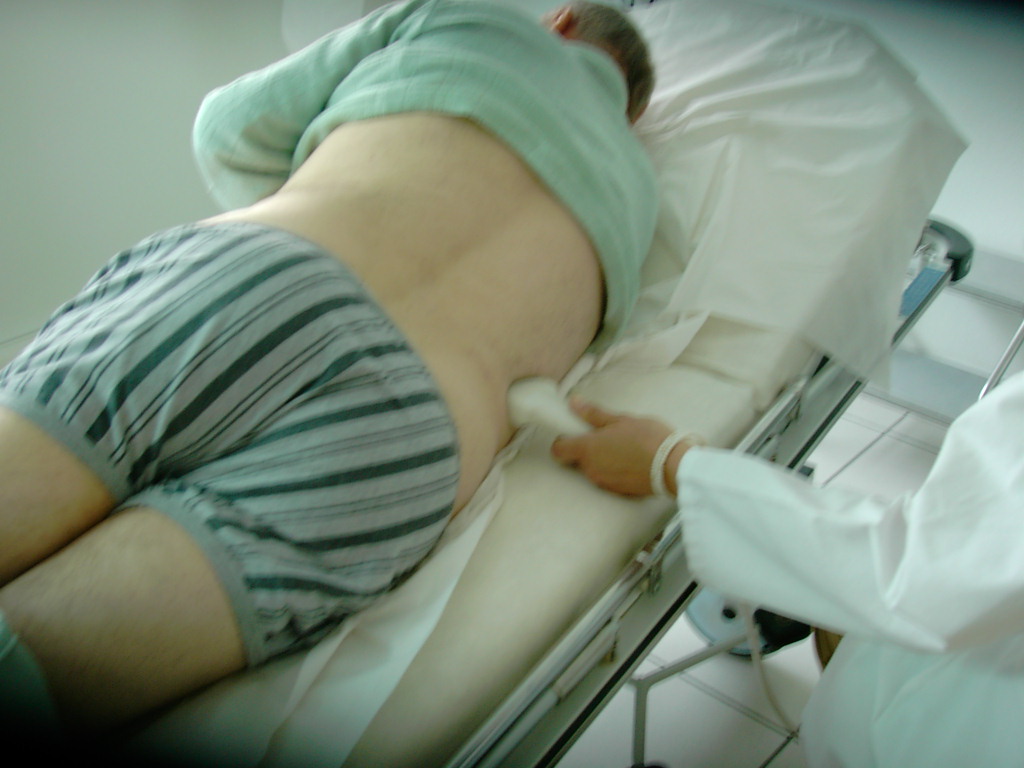 Voie TRE ARG
Voie TRE ARD
La voie TRE devrait rendre
-plus faisable, 
-plus facile et 
-plus fiable 
l’exploration de la vascularisation du rein et le diagnostic des sténoses de l’artère rénale